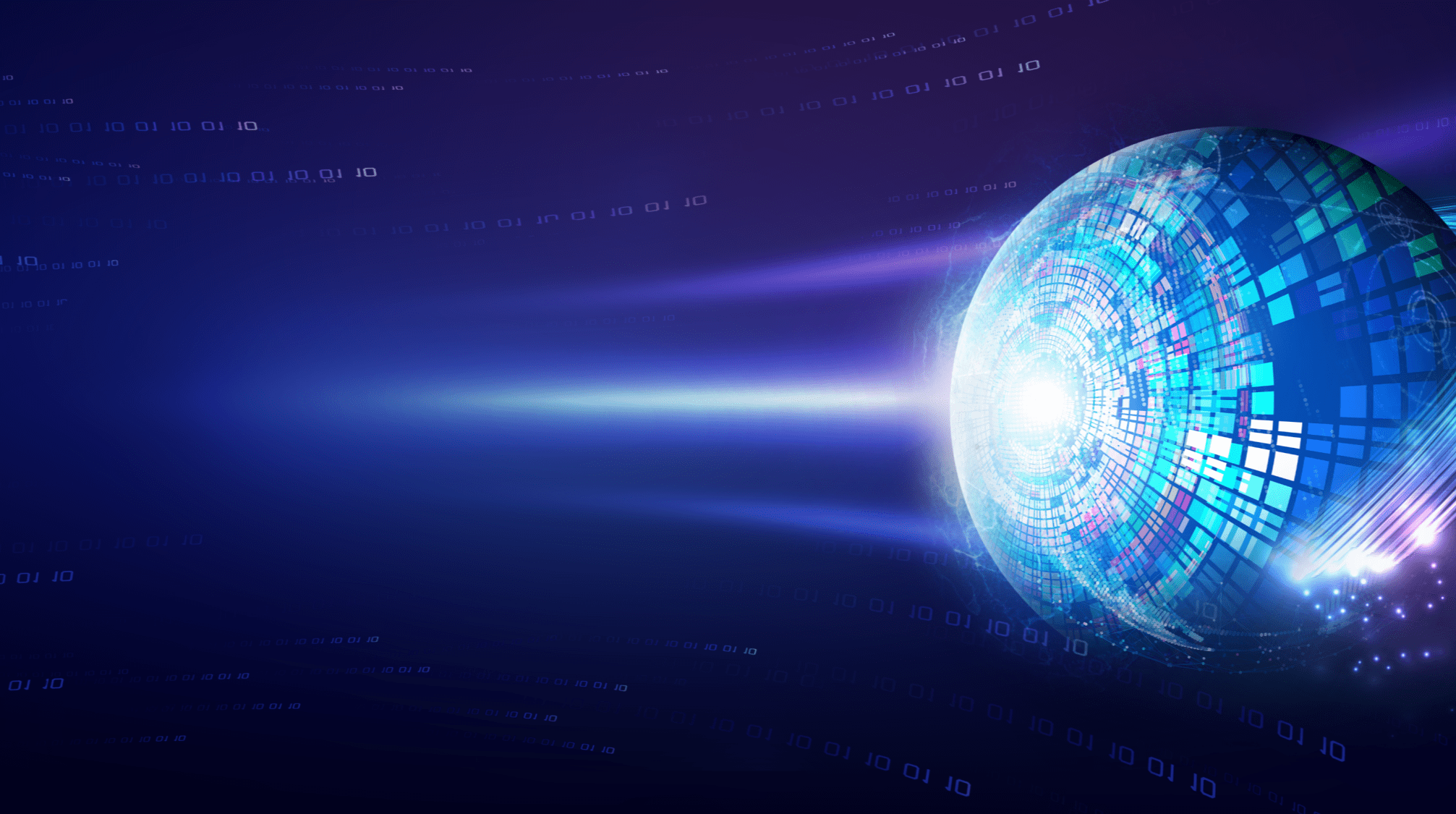 MTX
XXNetwork Technology Co., Ltd
XX NETWORK TECHNOLOGY CO., LTD.
High-end PPT
Insert the Subtitle of Your Presentation
jpppt.com
20XX. XX
https://www.jpppt.com
MTX
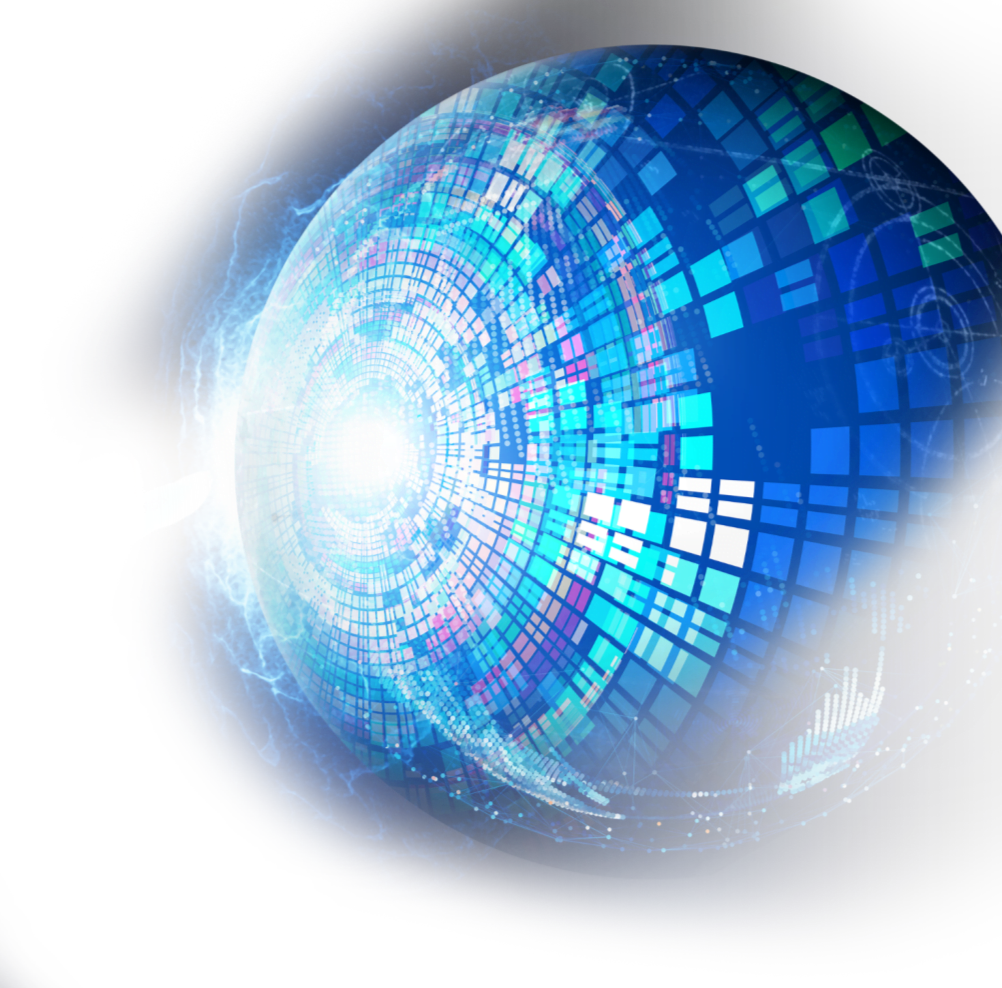 XXNetwork Technology Co., Ltd
XX NETWORK TECHNOLOGY CO., LTD.
CONTENTES
A summary of the project
Project issues
solution
Trends
01.
02.
03.
04.
SCIENCE AND TECHNOLOGY PROJECT SUMMARY REPORT
SCIENCE AND TECHNOLOGY PROJECT SUMMARY REPORT
SCIENCE AND TECHNOLOGY PROJECT SUMMARY REPORT
SCIENCE AND TECHNOLOGY PROJECT SUMMARY REPORT
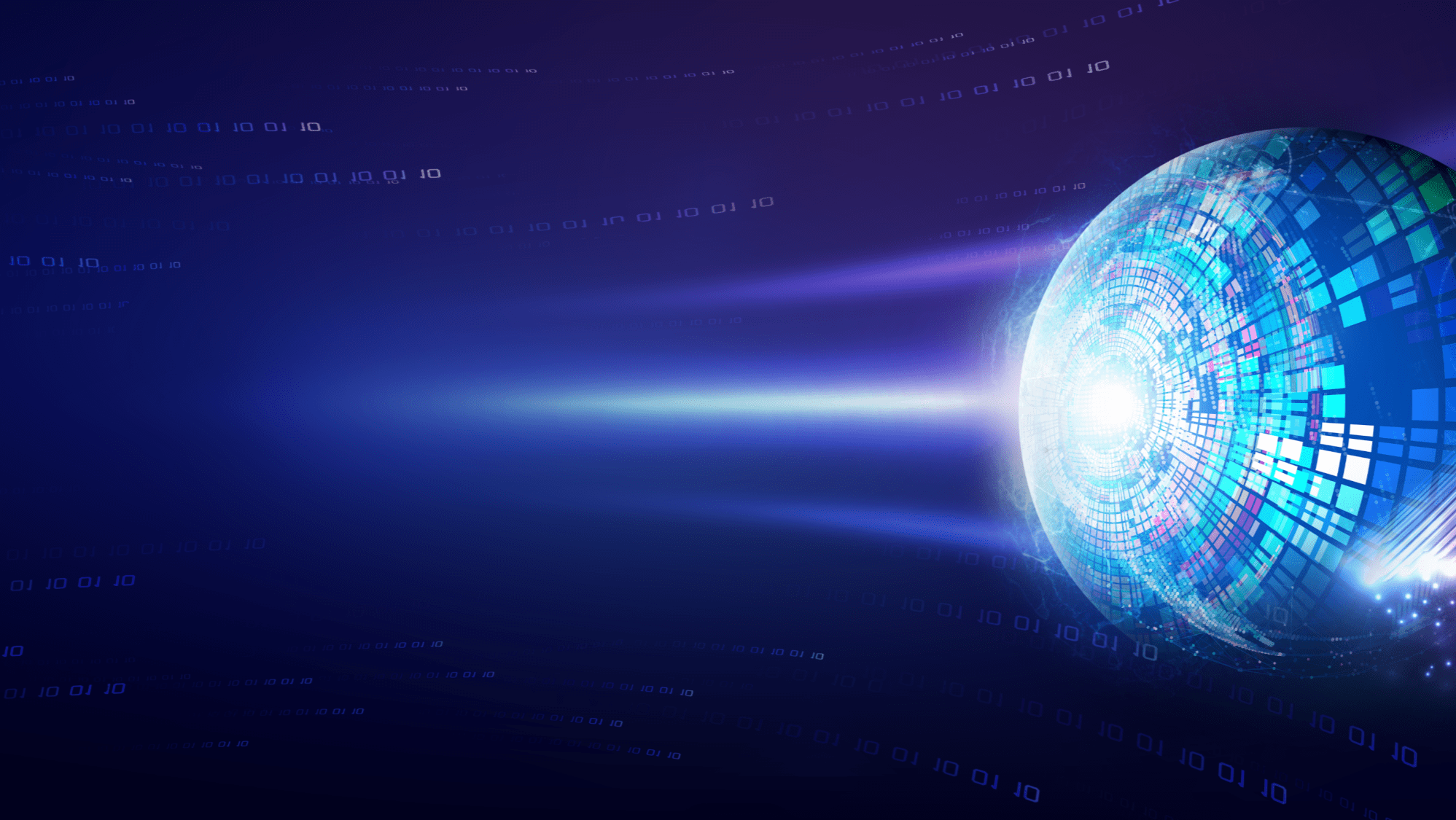 MTX
XXNetwork Technology Co., Ltd
XX NETWORK TECHNOLOGY CO., LTD.
PART 01
A summary of the project
SCIENCE AND TECHNOLOGY PROJECT SUMMARY REPORT
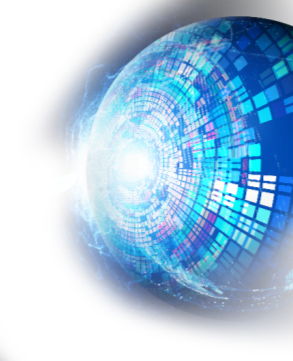 Summary report on science and technology projects
SCIENCE AND TECHNOLOGY PROJECT SUMMARY REPORT
Add a title
Click here to add title content that matches the title, noting the font size and how well the text matches.
Item one
TECHNOLOGY CREATES THE FUTURE, BUSINESS REPORT SUMMARY,。
63%
Item two
45%
Item three
12%
Q.01
Q.04
Q.02
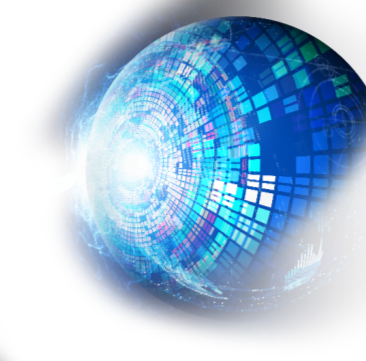 Summary report on science and technology projects
SCIENCE AND TECHNOLOGY PROJECT SUMMARY REPORT
Add a title
Add a title
Add a title
Add a title
Click here to add title content that matches the title, noting the font size and how well the text matches.
Click here to add title content that matches the title, noting the font size and how well the text matches.
Click here to add title content that matches the title, noting the font size and how well the text matches.
Click here to add title content that matches the title, noting the font size and how well the text matches.
text
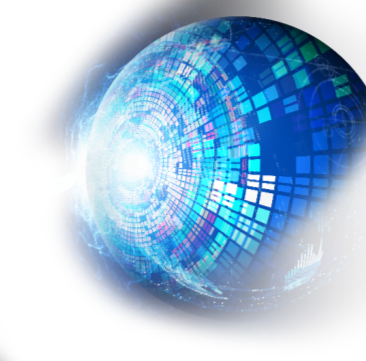 Summary report on science and technology projects
SCIENCE AND TECHNOLOGY PROJECT SUMMARY REPORT
Add a title
Add a title
Add a title
Click here to add the title content, which matches the title.
Click here to add the title content, which matches the title.
Click here to add the title content, which matches the title.
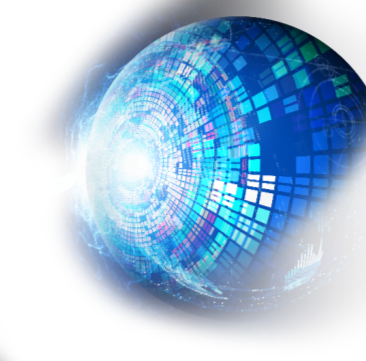 Summary report on science and technology projects
SCIENCE AND TECHNOLOGY PROJECT SUMMARY REPORT
Add a title
Add a title
Add a title
Add a title
Click here to add the title content, which matches the title.
Click here to add the title content, which matches the title.
Click here to add the title content, which matches the title.
Click here to add the title content, which matches the title.
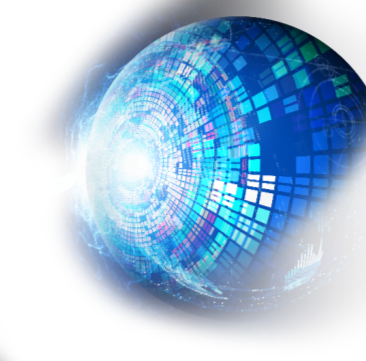 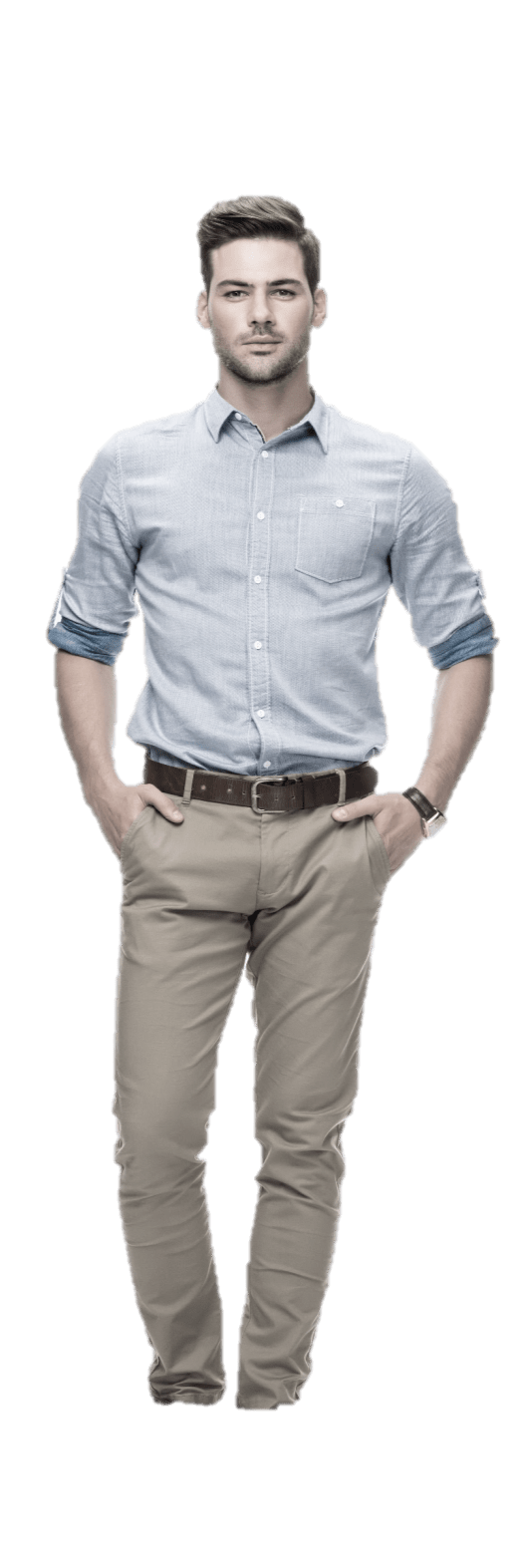 Summary report on science and technology projects
SCIENCE AND TECHNOLOGY PROJECT SUMMARY REPORT
Add a title
Add a title
Science creates value
Click here to add the title content, which matches the title.
Click here to add the title content, which matches the title.
SCIENCE CREATES VALUE
Click here to add title content that matches the title, noting the font size and how well the text matches.
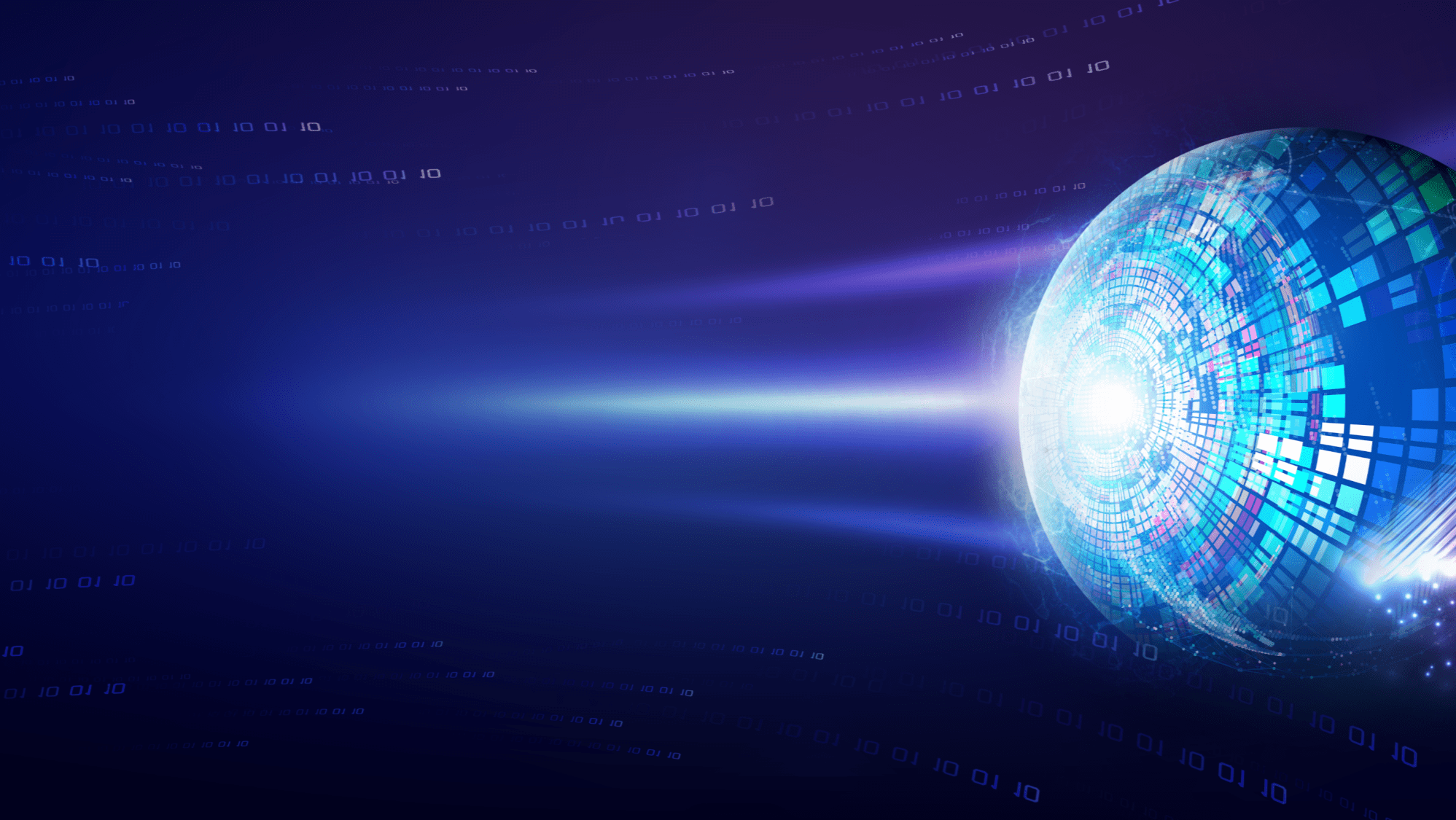 MTX
XXNetwork Technology Co., Ltd
XX NETWORK TECHNOLOGY CO., LTD.
PART 02
Project issues
SCIENCE AND TECHNOLOGY PROJECT SUMMARY REPORT
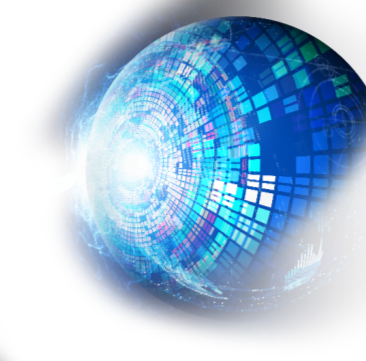 Project development issues
SCIENCE AND TECHNOLOGY PROJECT SUMMARY REPORT
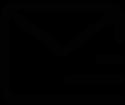 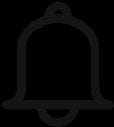 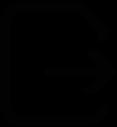 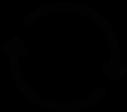 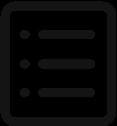 Add a title
Add a title
Add a title
Add a title
Click here to add the title content,The title should match the content.
Click here to add the title content,The title should match the content.
Click here to add the title content,The title should match the content.
Click here to add the title content,The title should match the content.
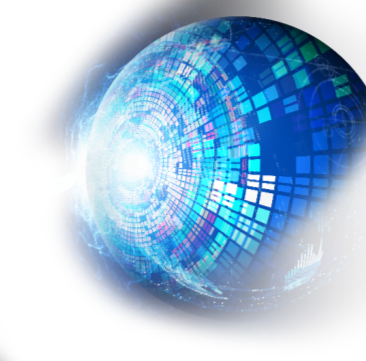 Project development issues
SCIENCE AND TECHNOLOGY PROJECT SUMMARY REPORT
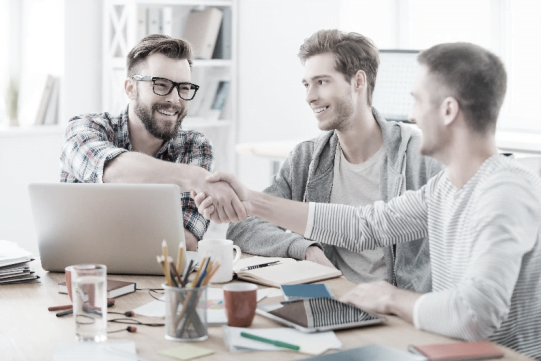 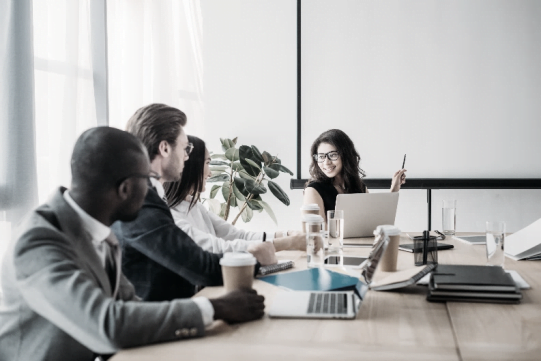 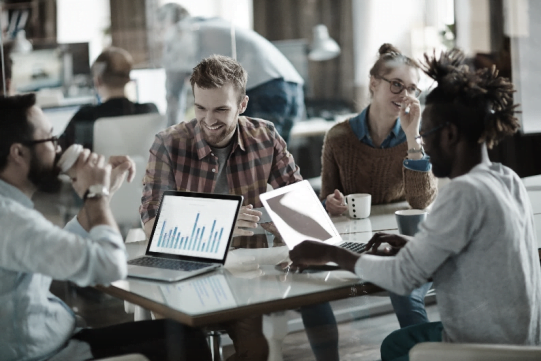 Add a title
Add a title
Add a title
Click here to add the title content, which matches the content, paying attention to the font size and location.
Click here to add the title content, which matches the content, paying attention to the font size and location.
Click here to add the title content, which matches the content, paying attention to the font size and location.
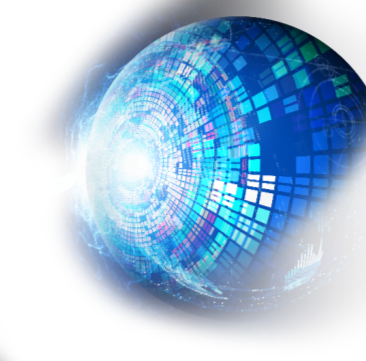 Project development issues
SCIENCE AND TECHNOLOGY PROJECT SUMMARY REPORT
Add a title
Click here to add title content that matches the title, noting the font size and how well the text matches.
Click here to add title content that matches the title, noting the font size and how well the text matches.
Click here to add title content that matches the title, noting the font size and how well the text matches.
Click here to add title content that matches the title, noting the font size and how well the text matches.
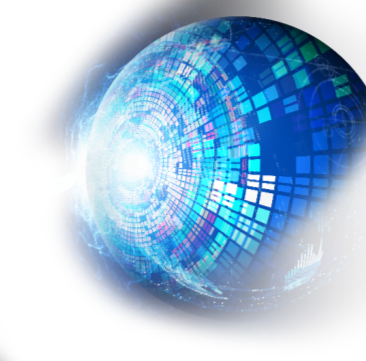 Project development issues
SCIENCE AND TECHNOLOGY PROJECT SUMMARY REPORT
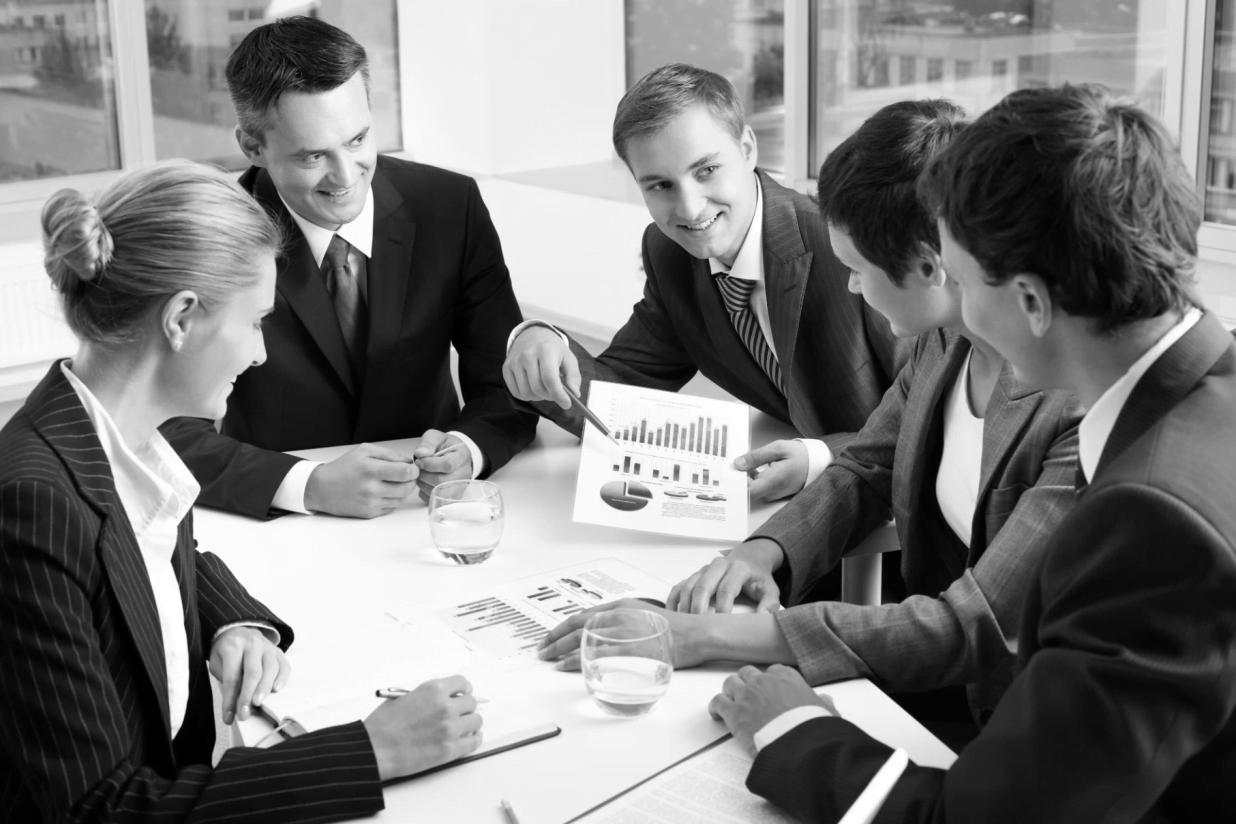 Add a title
Click here to add the title content, which matches the content, and note the font size.
Click here to add the title content, which matches the content, and note the font size.
Click here to add the title content, which matches the content, and note the font size.
Click here to add the title content, which matches the content, and note the font size.
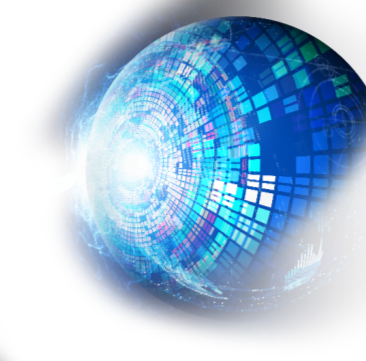 Project development issues
SCIENCE AND TECHNOLOGY PROJECT SUMMARY REPORT
Add a title
Add a title
Add a title
Add a title
01
03
Click here to add the title content, which matches the title.
Click here to add the title content, which matches the title.
Click here to add the title content, which matches the title.
Click here to add the title content, which matches the title.
02
04
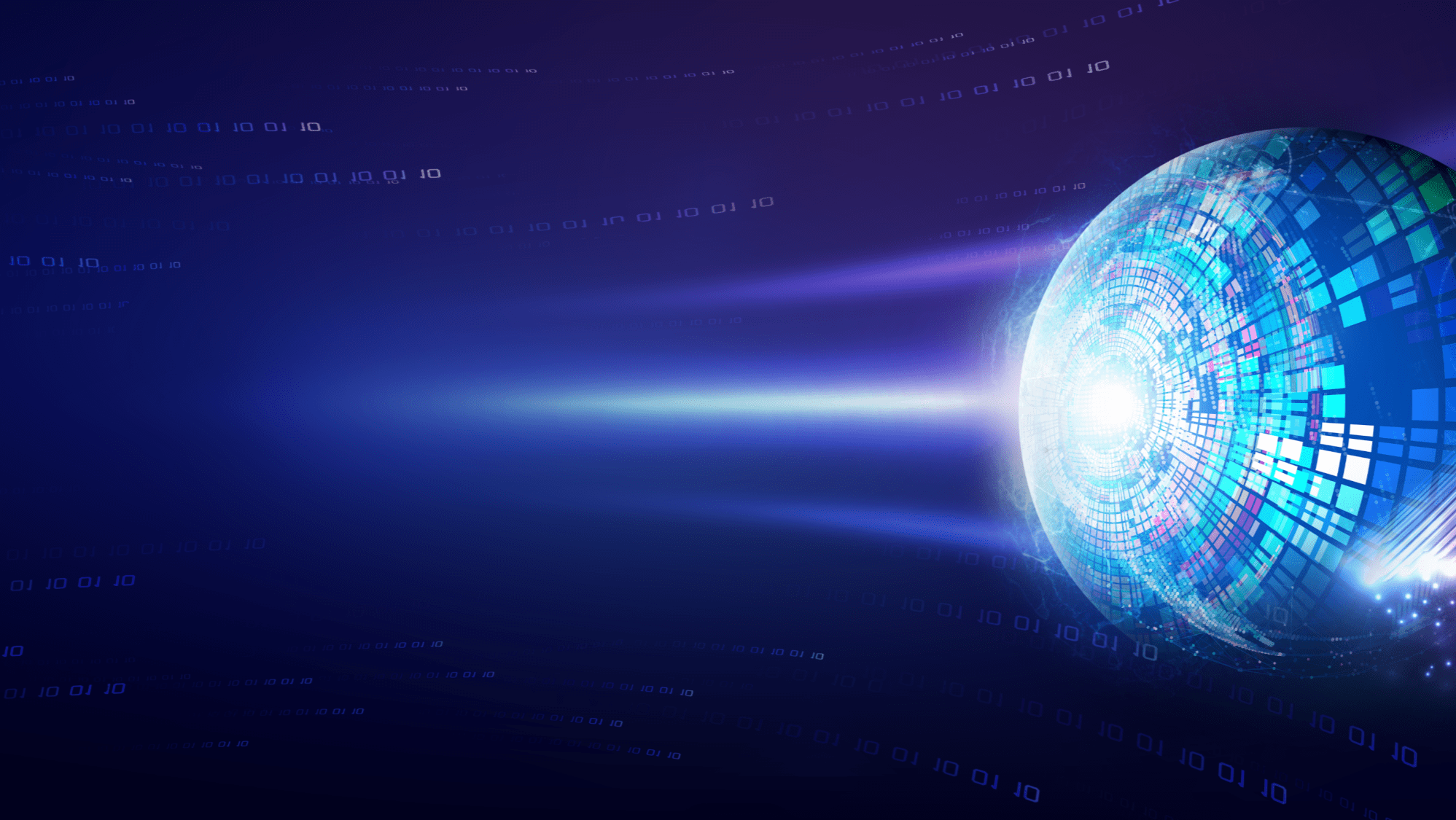 MTX
XXNetwork Technology Co., Ltd
XX NETWORK TECHNOLOGY CO., LTD.
PART 03
solution
SCIENCE AND TECHNOLOGY PROJECT SUMMARY REPORT
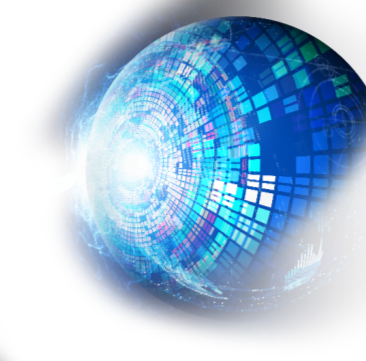 Problem solution proposal
SCIENCE AND TECHNOLOGY PROJECT SUMMARY REPORT
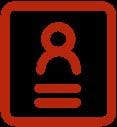 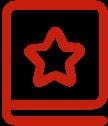 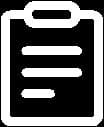 Add a title
Add a title
Add a title
Click here to add the title content, which matches the content.
Click here to add the title content, which matches the content.
Click here to add the title content, which matches the content.
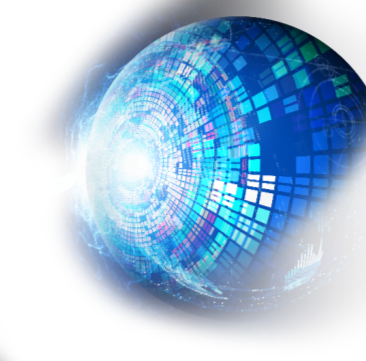 Problem solution proposal
SCIENCE AND TECHNOLOGY PROJECT SUMMARY REPORT
Add a title
Click here to add title content that matches the title, noting the font size and how well the text matches.
Click here to add title content that matches the title, noting the font size and how well the text matches.
Click here to add title content that matches the title, noting the font size and how well the text matches.
Click here to add title content that matches the title, noting the font size and how well the text matches.
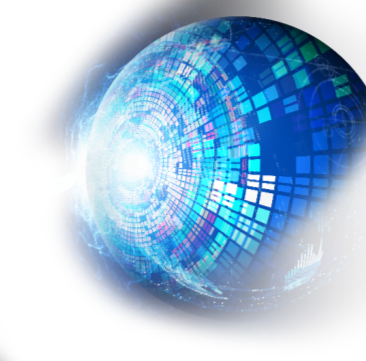 Problem solution proposal
SCIENCE AND TECHNOLOGY PROJECT SUMMARY REPORT
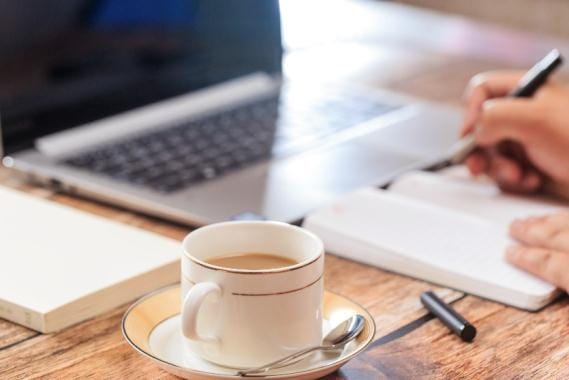 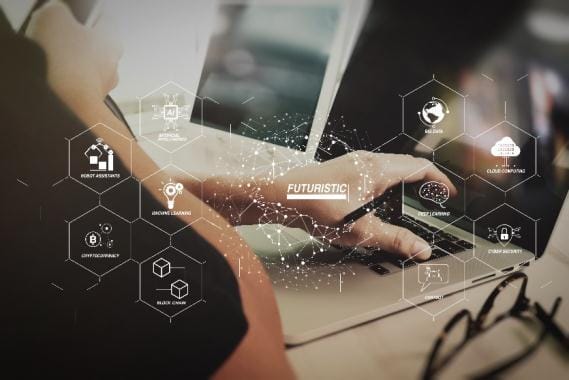 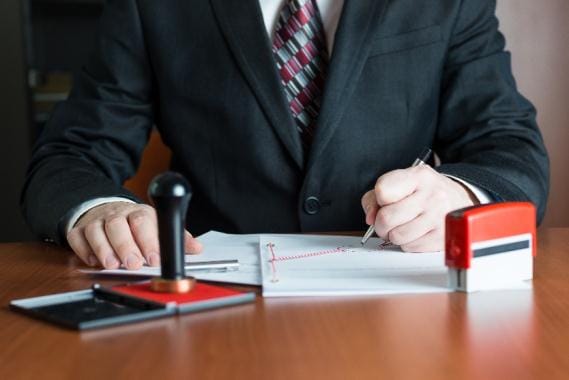 Add a title
Add a title
Add a title
86%
765m
Add a title
Click here to add the title content, which matches the content.
Click here to add the title content, which matches the content.
Click here to add the title content, which matches the content, and pay attention to the font size and text match.
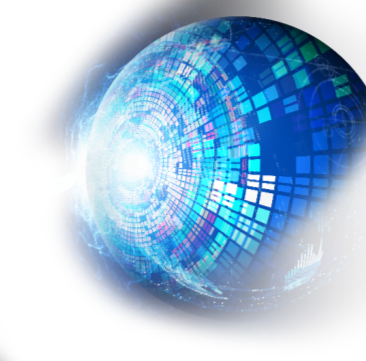 Problem solution proposal
SCIENCE AND TECHNOLOGY PROJECT SUMMARY REPORT
Add a title
Add a title
Add a title
Click here to add the title content, which matches the content.
Click here to add the title content, which matches the content.
Click here to add the title content, which matches the content.
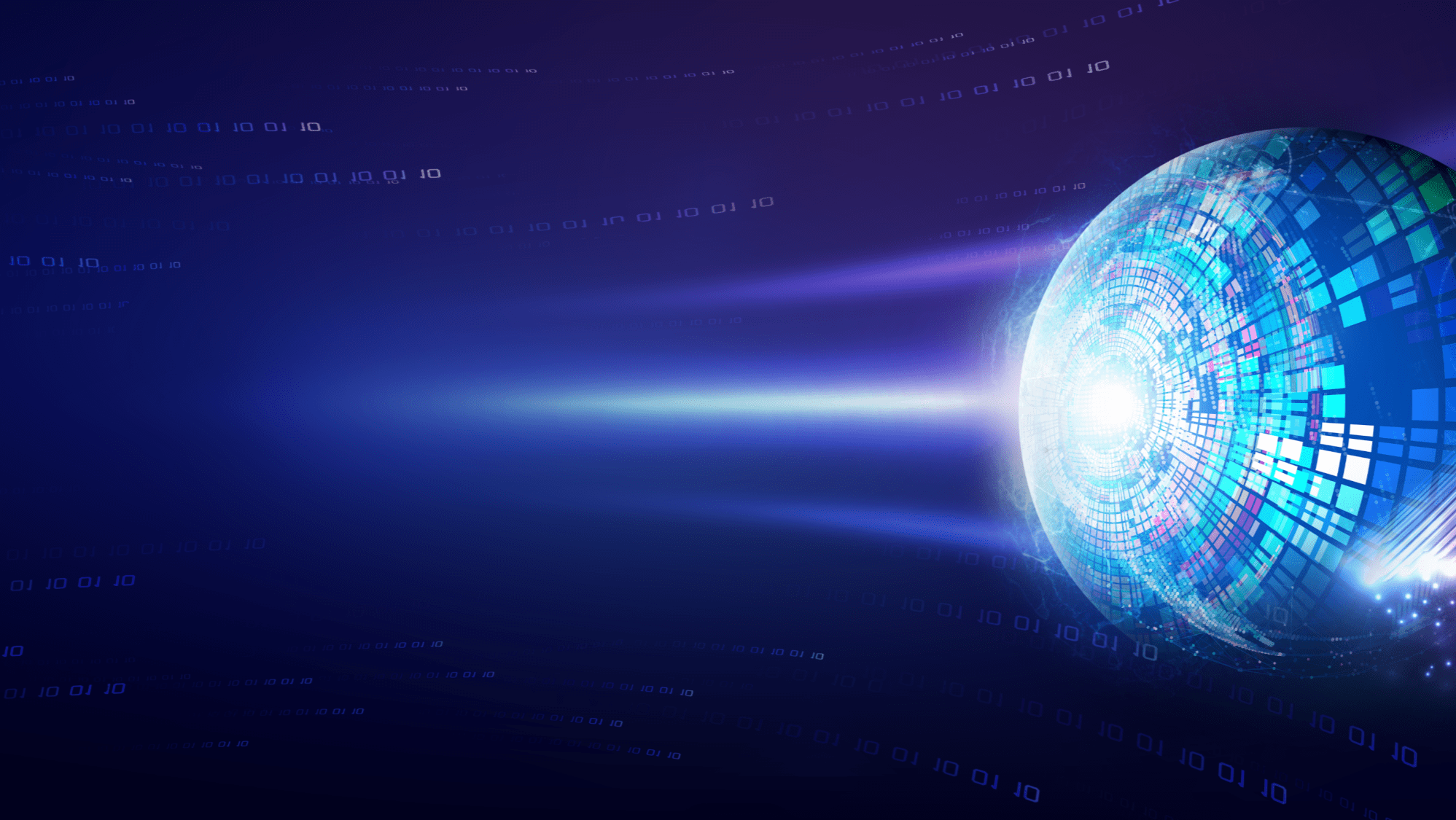 MTX
XXNetwork Technology Co., Ltd
XX NETWORK TECHNOLOGY CO., LTD.
PART 04
Trends
SCIENCE AND TECHNOLOGY PROJECT SUMMARY REPORT
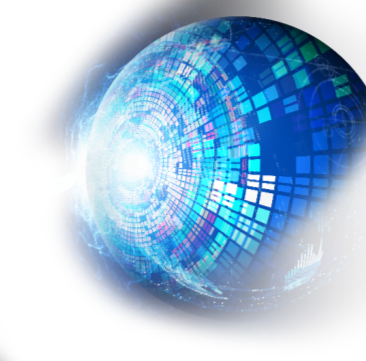 Future trends in science and technology
SCIENCE AND TECHNOLOGY PROJECT SUMMARY REPORT
Add a title
Click here to add the title content, which matches the content, and note the font size.
Click here to add the title content, which matches the content, and note the font size.
Click here to add the title content, which matches the content, and pay attention to the font size and text match.
01
02
industryPPTtemplatehttp://www.1ppt.com/hangye/
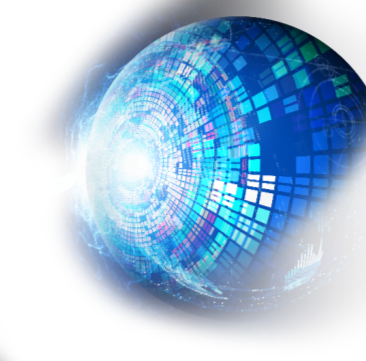 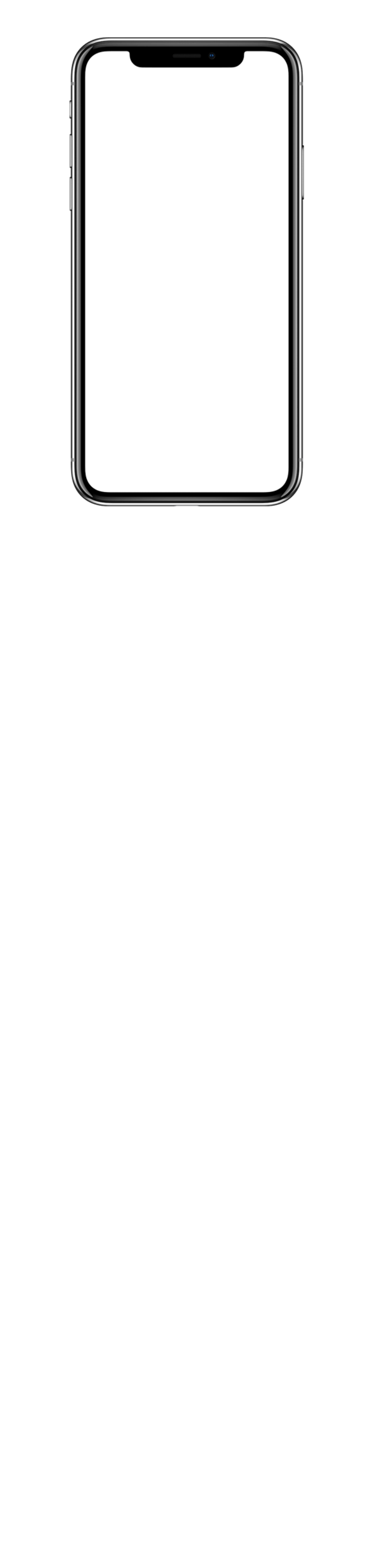 Future trends in science and technology
SCIENCE AND TECHNOLOGY PROJECT SUMMARY REPORT
Add a title
Click here to add the title content, which matches the content, and note the font size.
Click here to add the title content, which matches the content, and note the font size.
Click here to add the title content, which matches the content, and note the font size.
Click here to add the title content, which matches the content, and note the font size.
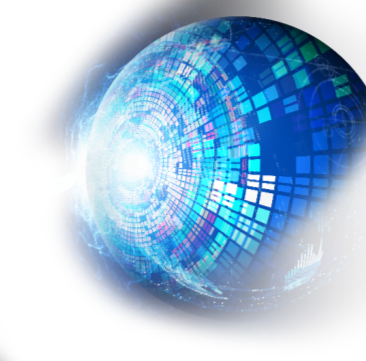 Future trends in science and technology
SCIENCE AND TECHNOLOGY PROJECT SUMMARY REPORT
Add a title
85%
Click here to add title content that matches the title, noting the font size and how well the text matches.
46%
Click here to add title content that matches the title, noting the font size and how well the text matches.
Click here to add title content that matches the title, noting the font size and how well the text matches.
23%
Click here to add title content that matches the title, noting the font size and how well the text matches.
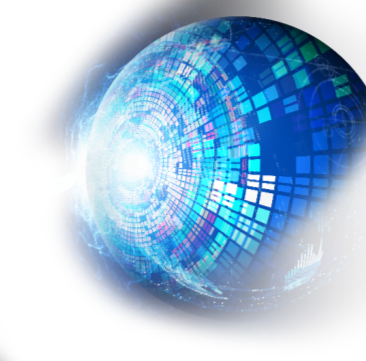 Future trends in science and technology
SCIENCE AND TECHNOLOGY PROJECT SUMMARY REPORT
Click here to add the title content, which matches the content, and note the font size. Click here to add the title content, which matches the content, and note the font size. Click here to add the title content, which matches the content, and note the font size.
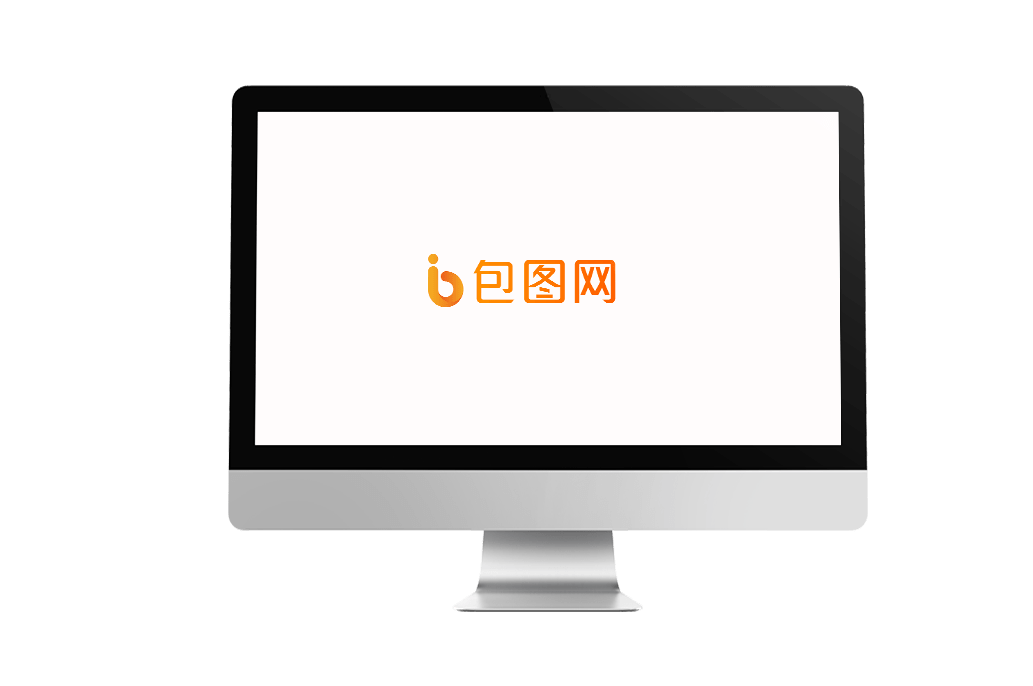 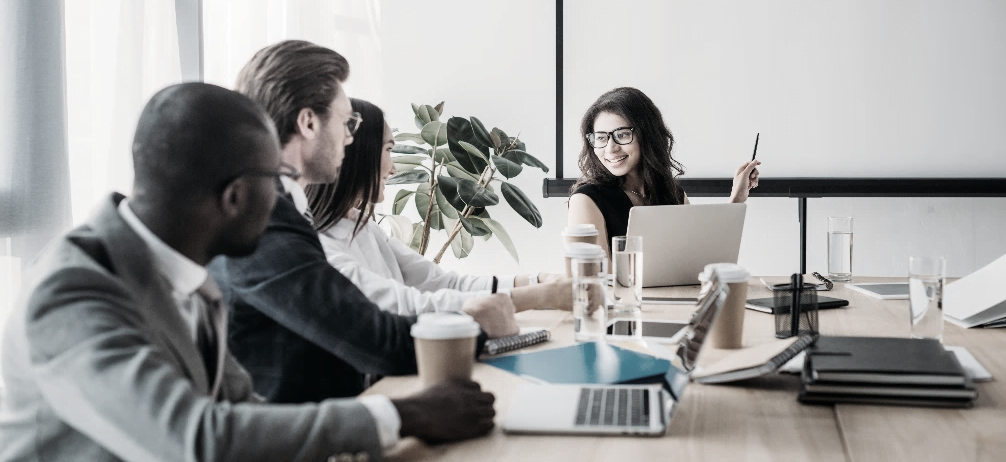 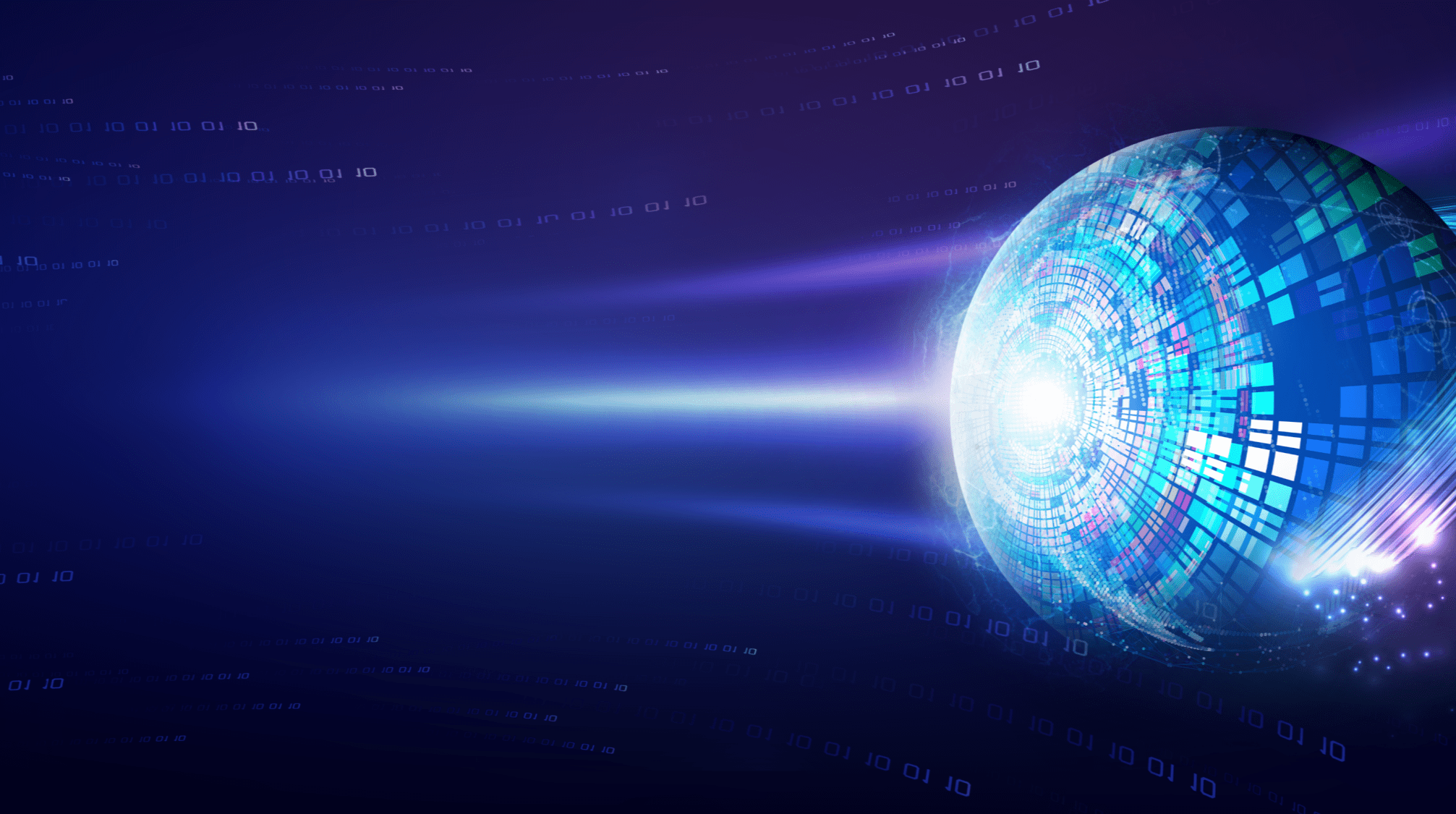 MTX
XXNetwork Technology Co., Ltd
XX NETWORK TECHNOLOGY CO., LTD.
Thank you
Insert the Subtitle of Your Presentation
jpppt.com
20XX. XX
https://www.jpppt.com